Realizacja Narodowego Rozwoju Czytelnictwa
w  Zespole Szkolno-Przedszkolnym Nr 4 w Rzeszowie
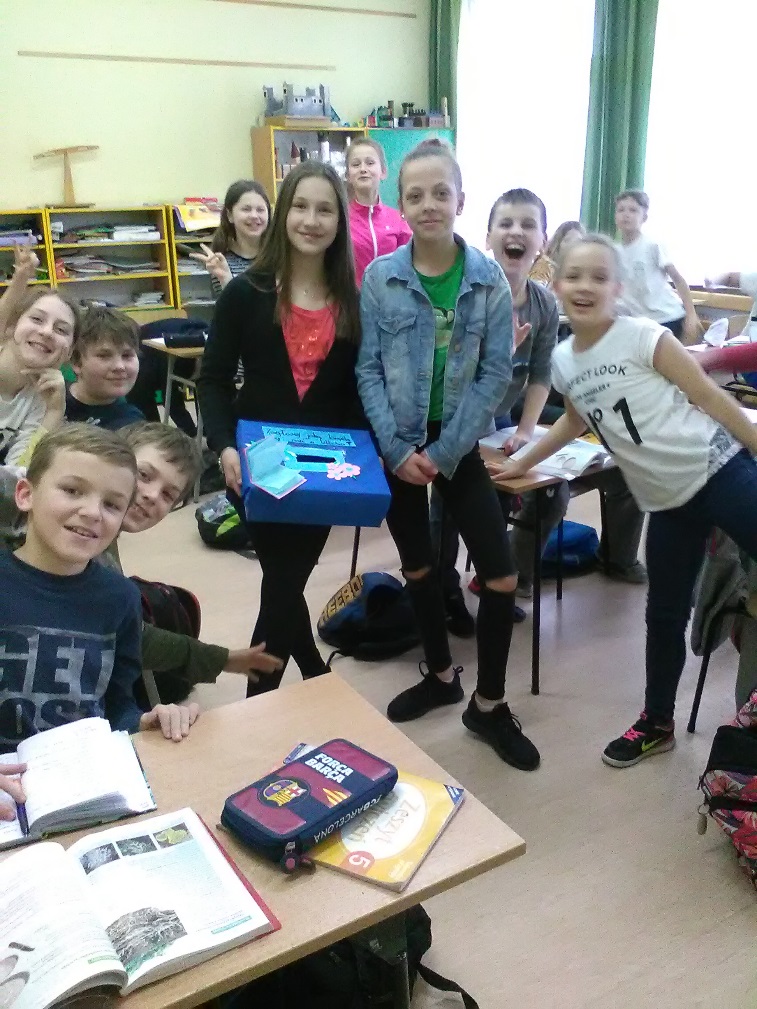 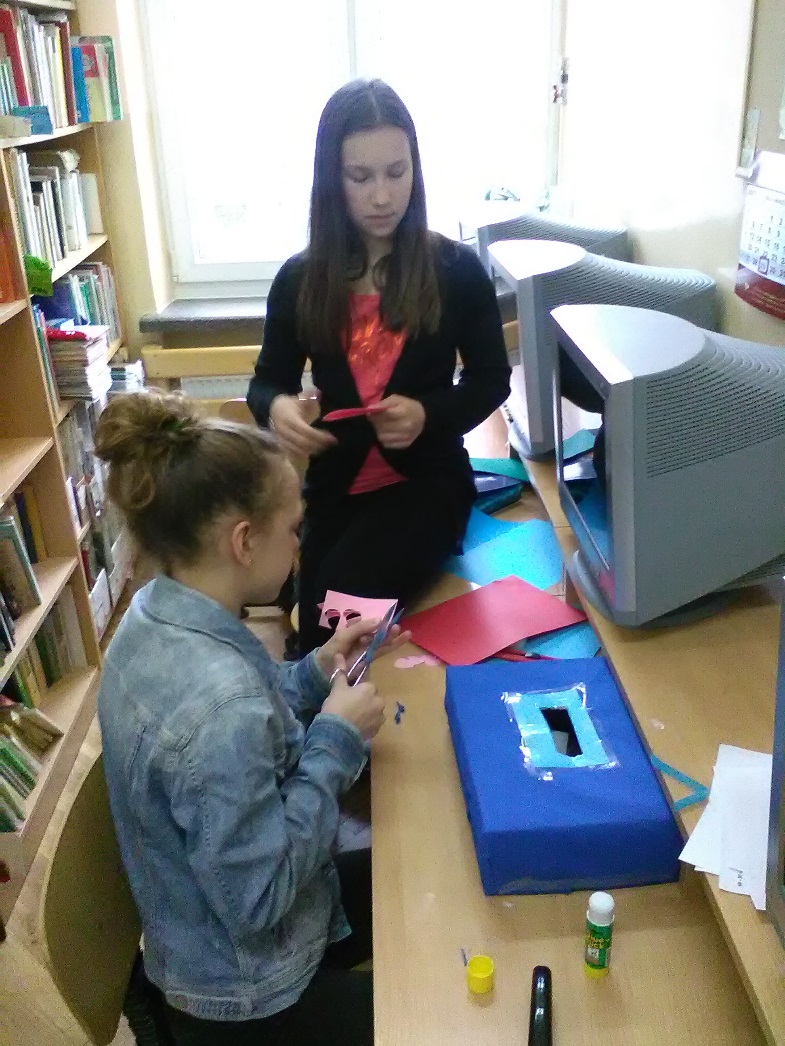 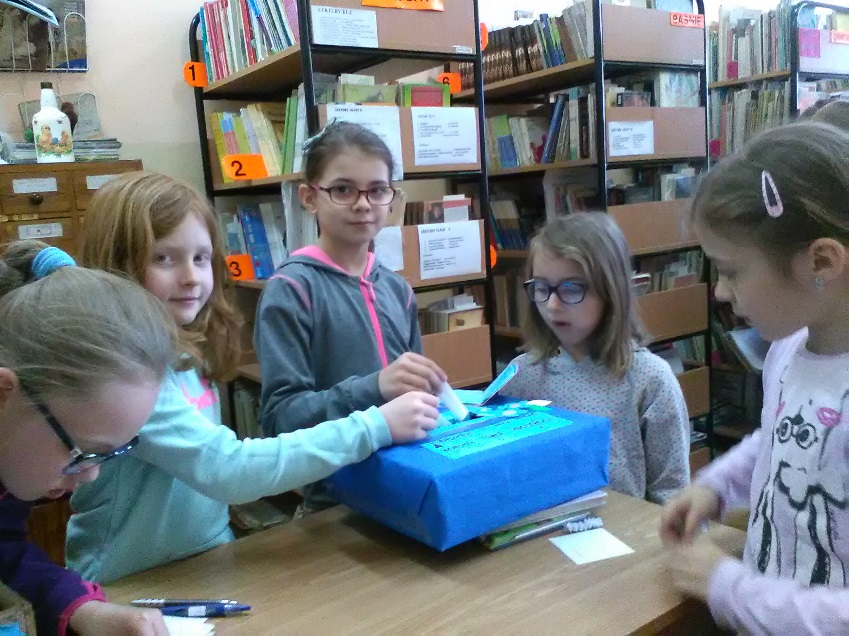 Wybór tytułów książek do biblioteki szkolnej przez głosowanie.
Rzeszów, 2017
Opracowała: mgr Maria Ziemiańska – nauczyciel-bibliotekarz
Zespół Szkolno-Przedszkolny Nr 4 w Rzeszowie
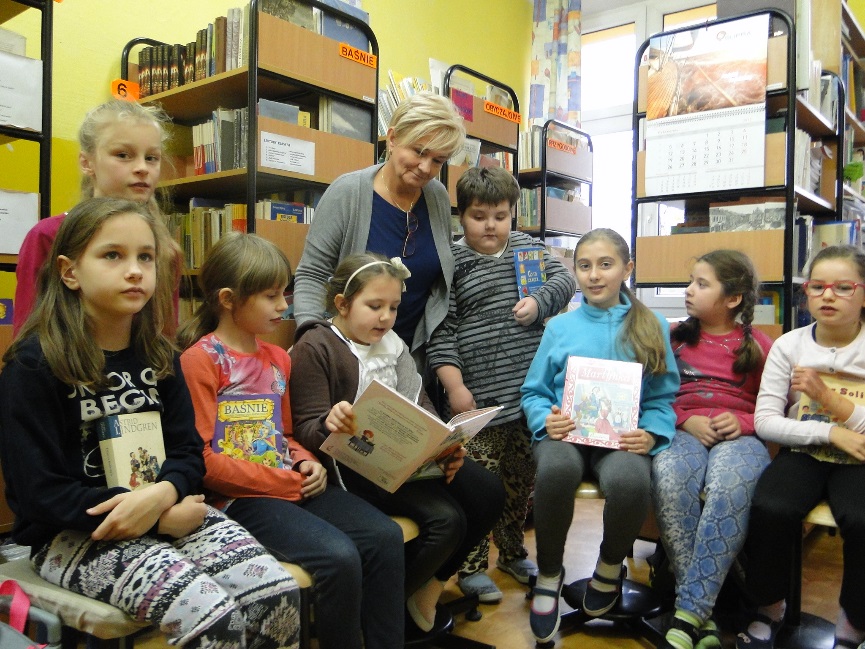 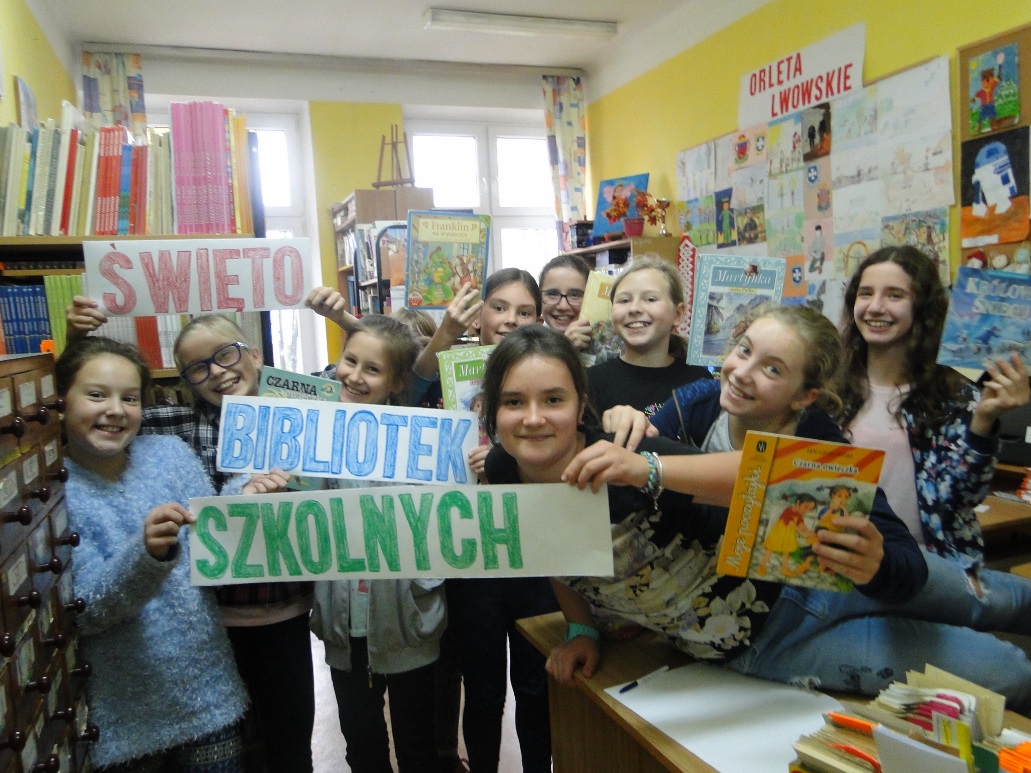 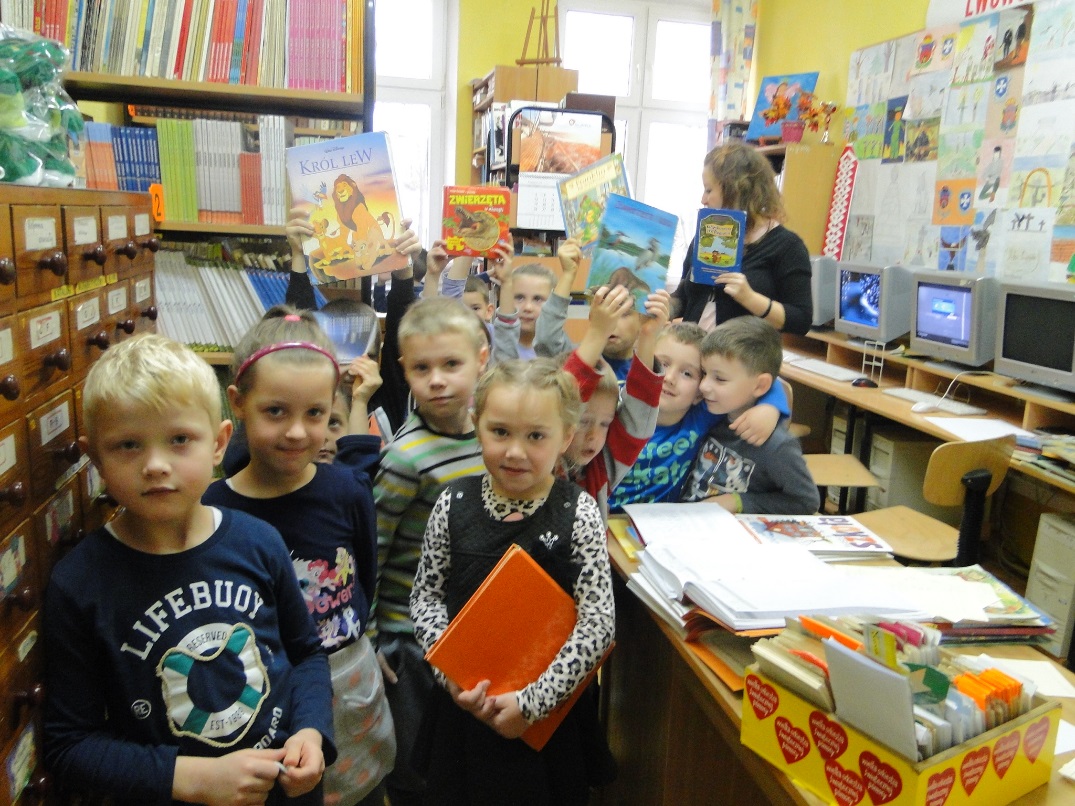 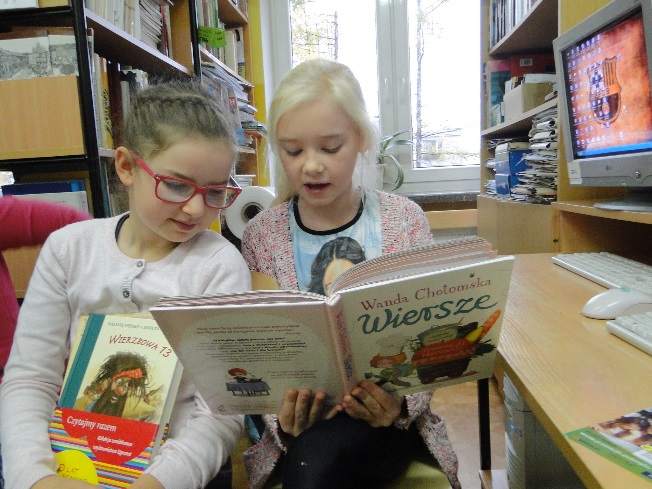 W Święto Bibliotek Szkolnych przedszkolaki i uczniowie w formie zabawy poznają nowe tytuły i treści książek. Jest to wspaniała forma integracji wg powiedzenia „Od przedszkola do Opola”.
Zespół Szkolno-Przedszkolny Nr 4 w Rzeszowie
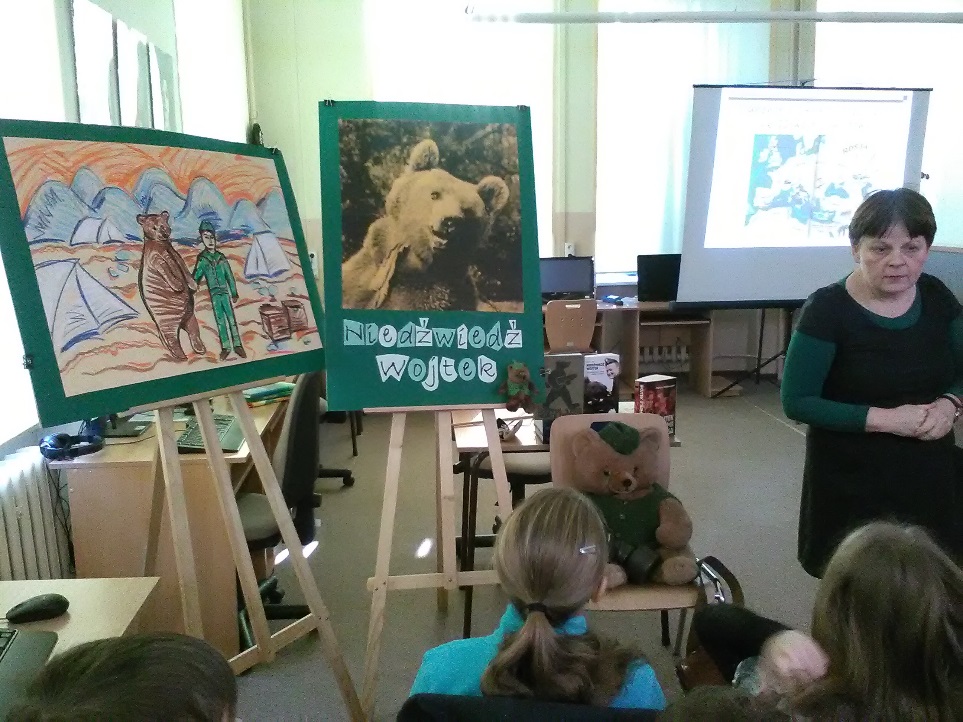 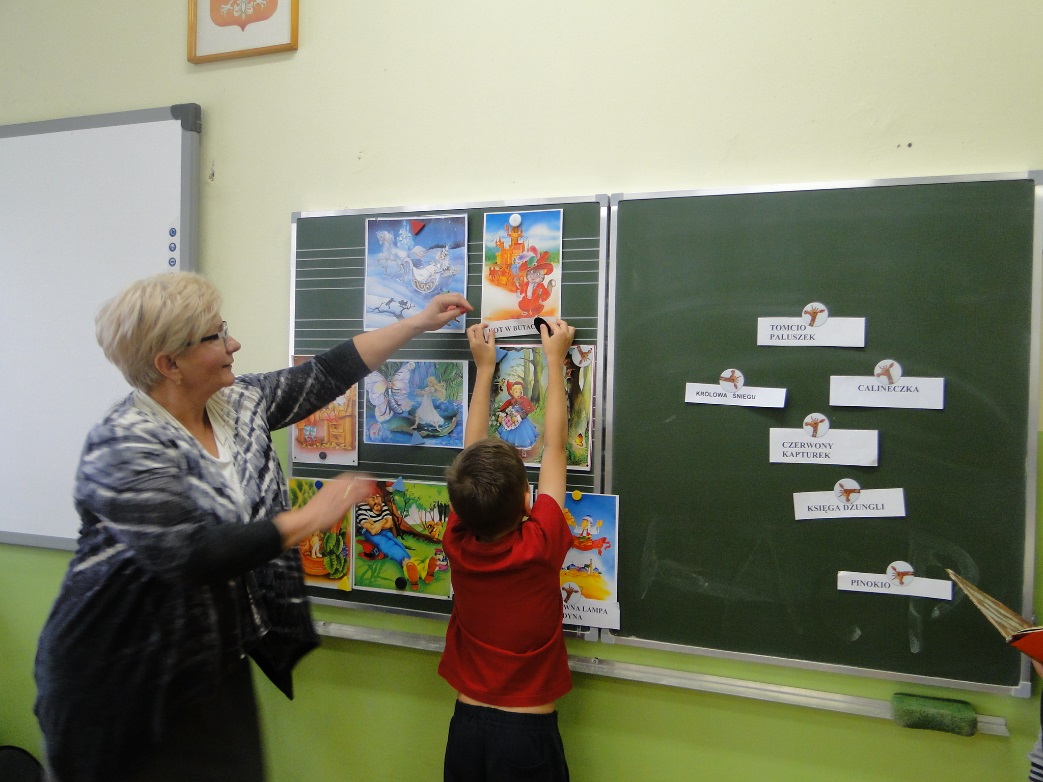 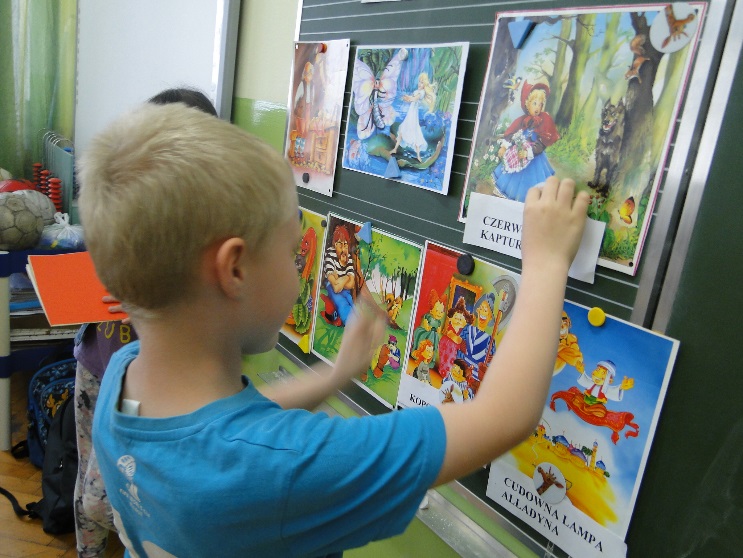 Lekcje biblioteczne w szkole i w Woj. Pedagogicznej Bibliotece.
Zespół Szkolno-Przedszkolny Nr 4 w Rzeszowie
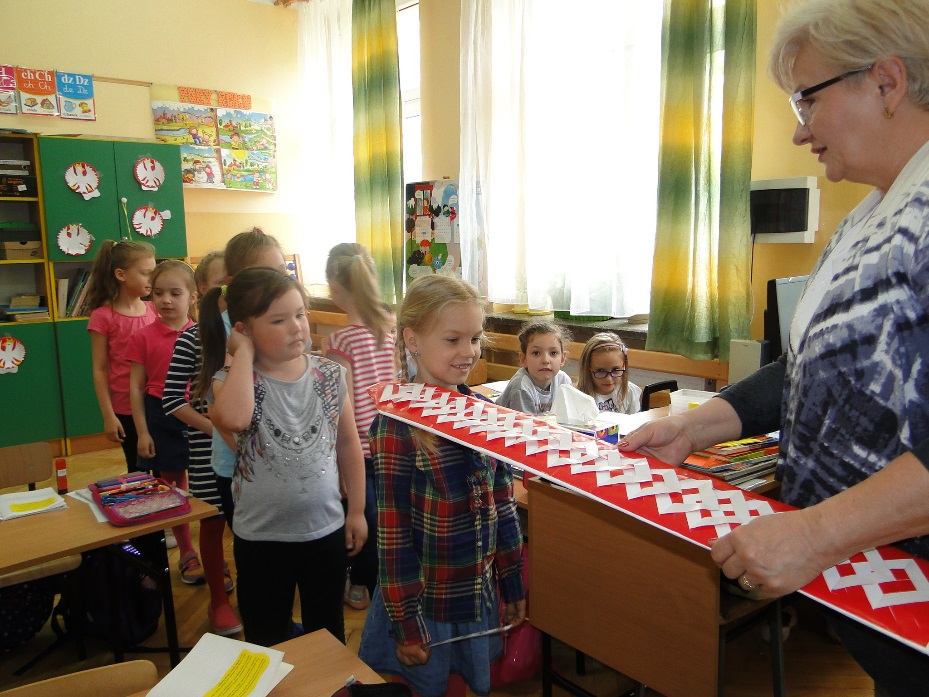 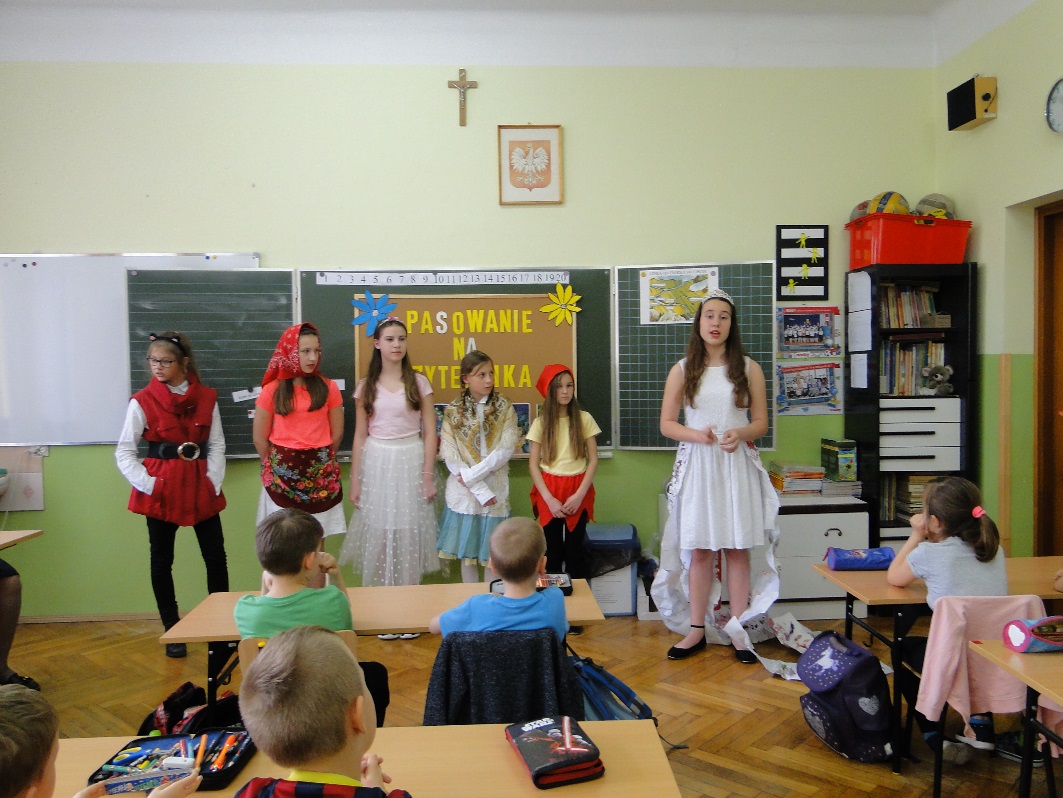 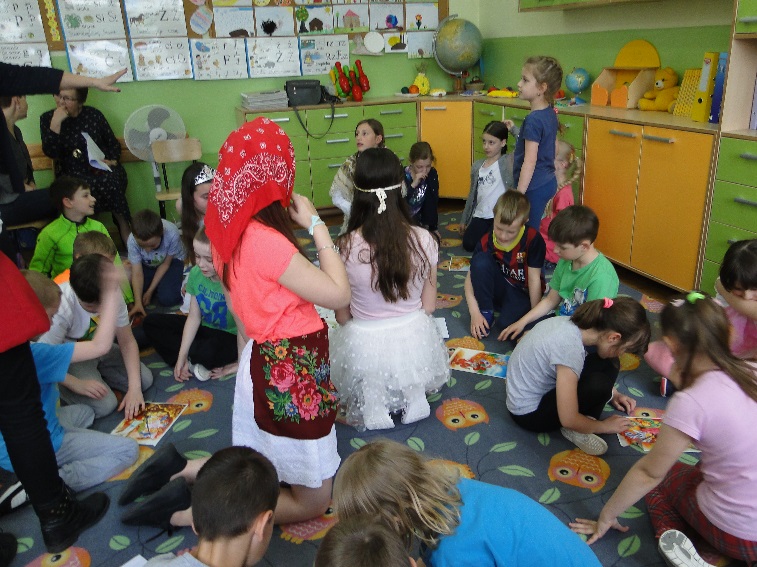 Inscenizacja pt. „Zaczarowany świat bajek” przygotowana przez uczniów starszych klas z Koła Bibliotecznego zainspirowała młodych czytelników do wypożyczania książek.
Dużą frajdę sprawiła zabawa w układanie puzzli,z których powstawały tytuły bajek i baśni.
Pasowanie uczniów klas I na czytelników.
Zespół Szkolno-Przedszkolny Nr 4 w Rzeszowie
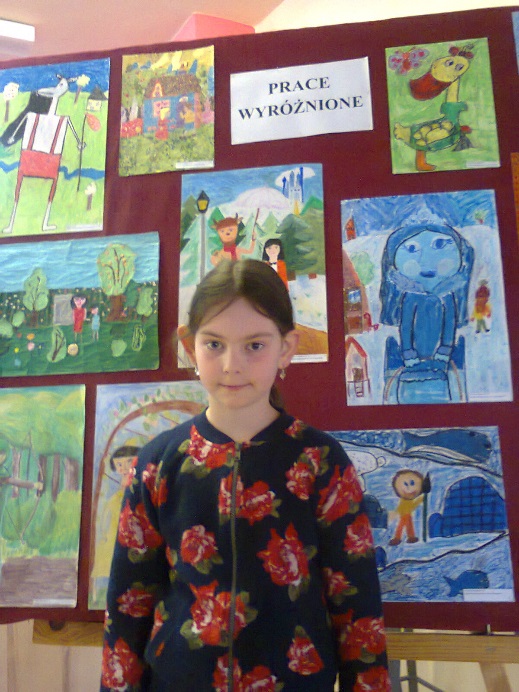 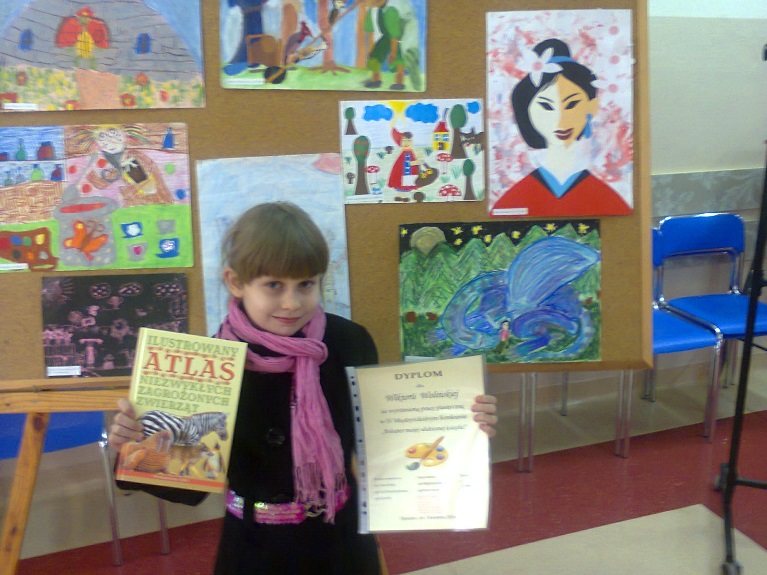 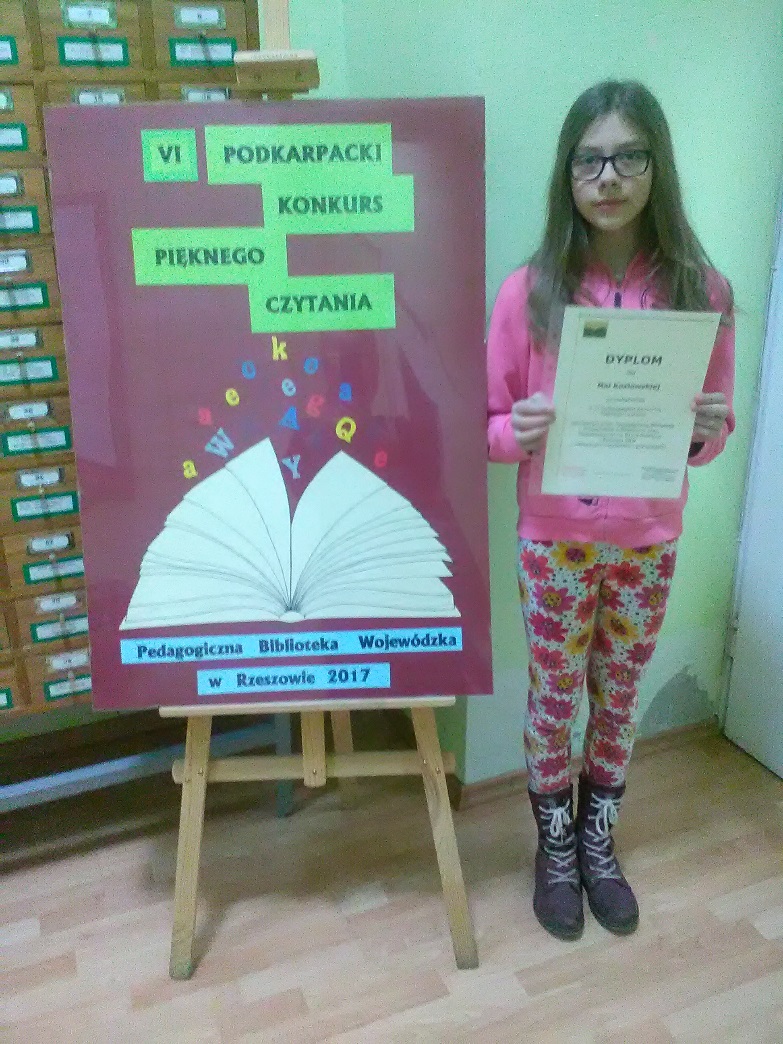 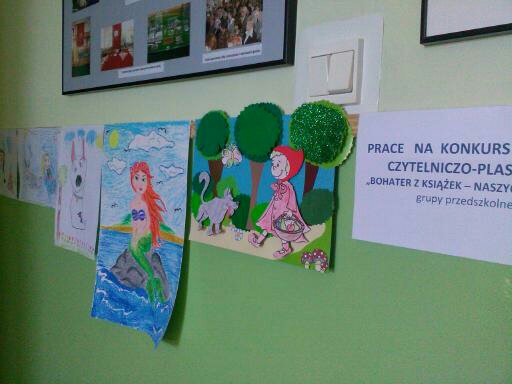 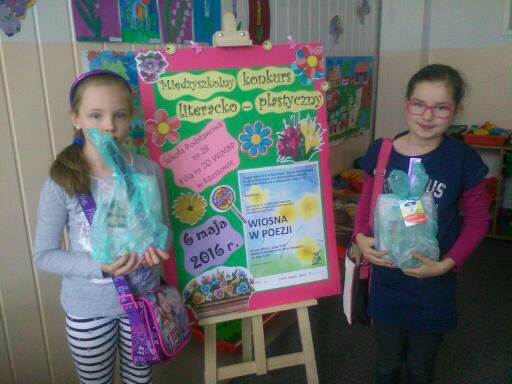 Szkolne i międzyszkolne oraz wojewódzkie konkursy czytelniczei czytelniczo-plastyczne.
Zespół Szkolno-Przedszkolny Nr 4 w Rzeszowie
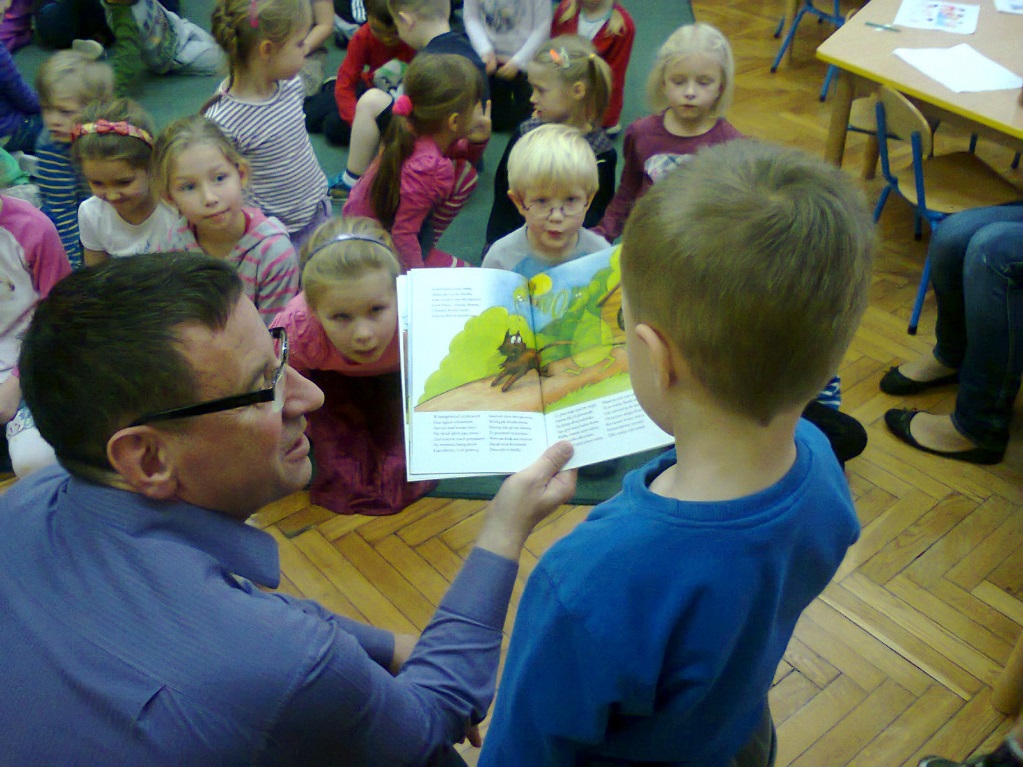 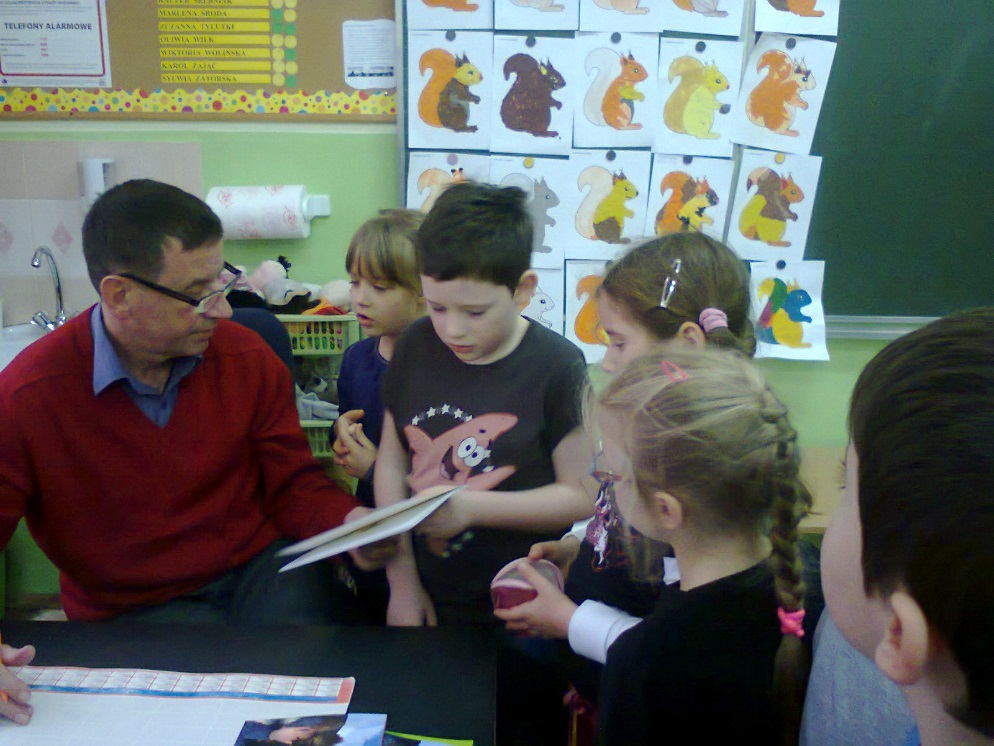 Dużym zainteresowaniem cieszą się spotkania autorskiez pisarzami np. Stanisławą Bełch i Wojciechem Ulman (na zdjęciu).
Wszystkie zaprezentowane działania i wydarzenia edukacyjne promują czytelnictwo w naszej szkole i powodują zauważalny wzrost zainteresowania czytaniem wśród uczniów.
Dziękuję za uwagę.